وزارة التعليم العالي والبحث العلميالمديرية العامة للبحث العلمي والتطوير التكنولوجيالوكالة الموضوعاتية للبحث في العلوم الاجتماعية والإنسانية
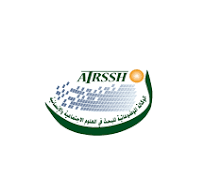 قسنطينة بتاريخ: 21 أفريل 2025
مشروع بحث ذو صدى اجتماعي واقتصادي موسوم بعنوان: تقييم فعالية تمويل ومرافقة المؤسسات الصغيرة والمتوسطة في الجزائر
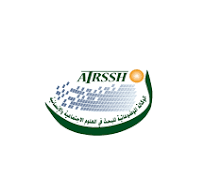 قسنطينة بتاريخ: 21 أفريل 2025
1- الأهداف الأساسية للمشروع
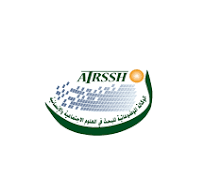 - الوقوف على حقيقة إشكالية تمويل المؤسسات الصغيرة والمتوسطة في الجزائر وبحث مختلف المشاكل والأسباب التي ترجع إلى المحيط الخارجي، والمشاكل التي ترجع إلى مميزات هذا النوع من المؤسسات في الجزائر.-المساهمة في إبراز دور البدائل التمويلية الحديثة كحل لإشكالية تمويل المؤسسات الصغيرة والمتوسطة والتي نجحت في تطبيقها معظم البلدان المتقدمة والنامية على حد سواء.
- تقييم مختلف سياسات الحكومة الجزائرية في مجال تمويل ودعم ومرافقة المؤسسات الصغيرة والمتوسطة، ومساعدة أصحاب القرار في وضع سياسات جيدة وفعالة.-المساهمة الفعالة في إيجاد حل لإشكالية تمويل المؤسسات الصغيرة والمتوسطة الجزائرية
2-أهم النتائج المتوصل إليها
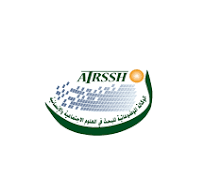 -سعت الجزائر إلى تطوير قطاع المؤسسات المتوسطة والصغيرة والحد من إشكالية تمويله، بإنشاء مجموعة من الهياكل والهيئات الداعمة والممولة لهذا النوع من المؤسسات. هذه الهيئات أثبتت محدوديتها في التخفيف من حدة العوائق التي تواجهها هذه المؤسسات عند طلب حصولها على التمويل البنكي..
-إشكالية تمويل المؤسسات الصغيرة والمتوسطة في الجزائر تكمن في ضيق البدائل التمويلية، وهذا في ظل غياب مؤسسات مالية، وبنوك محلية متخصصة تقبل مستوى عال من المخاطرة.
-محدودية تطبيق بعض الصيغ المستحدثة في تمويل المؤسسات الصغيرة والمتوسطة جعل أغلبها تلجأ إلى الأساليب التقليدية في التمويل، مما يؤكد افتقار النظام المالي الجزائري لمصادر التمويل التي تتلائم واحتياجات هذه المؤسسات.
--نتائج مجهودات الدعم المالي للمؤسسات الصغيرة والمتوسطة تعتبر غير مرضية ولا ترقى إلى مستوى التطلعات، بدليل عدم الالتزام بكافة الجوانب المنظمة لعملية الدعم الذي غالبا يكون عبارة عن تقديم الأموال دون مرافقة، وهذا ما جعل من هذه المؤسسات ضحية لهيئات دعمها بعدما كانت ضحية لخصوصية حجمها.
-ضعف آليات دعم وتمويل المؤسسات الصغيرة والمتوسطة في الجزائر؛ دفع السلطات الجزائرية لاستحداث هيئات تعمل على دعم وتمويل هذه المؤسسات حسب واختصاصها ومنها الوكالة الوطنية لدعم وتنمية المقاولاتية.
-كثرة الهياكل والهيئات الموضوعة لدعم وتمويل المؤسسات الصغيرة والمتوسطة، التي تؤدي بدورها إلى نقص في التحكم وتسيير هذه الهياكل وتشتت الامكانيات بين هيئات وأخرى مما يعيق عملية تنفيذها.
3-أهم التوصيات المتوصل إليها
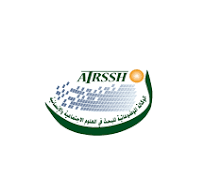 -إعادة النظر في آليات التمويل البنكي التقليدية، من خلال تقديم صيغ تمويلية أكثر مرونة وتكيّفًا مع طبيعة المؤسسات الصغيرة والمتوسطة، بما في ذلك التمويل دون فوائد، وتأجيل سداد القروض في المراحل الأولى من النشاط.
-الرفع من فعالية برامج المرافقة، من خلال تطوير محتواها ليشمل جوانب التكوين، التسويق، الإدارة، والتحول الرقمي، مع تقييم دوري لأثر هذه البرامج على استمرارية المؤسسات.
-تحسين التنسيق بين مختلف الهيئات الداعمة، بهدف توحيد الجهود وتجنب تشتت الموارد، مع إنشاء منصة وطنية رقمية تربط بين هذه الهياكل والمؤسسات المستفيدة.
-توجيه السياسات التمويلية نحو القطاعات ذات القيمة المضافة العالية، خاصة في المجال الصناعي والتكنولوجي، مع تقديم امتيازات إضافية للمؤسسات التي تدمج الابتكار والتصدير في نشاطها.
-دعم وتطوير النوافذ الإسلامية داخل البنوك، وتوسيع عروض المنتجات المالية الإسلامية لتلبية احتياجات شريحة واسعة من المستثمرين الشباب، مع ضمان الالتزام الكامل بمبادئ الشريعة.
4- الهيئات المعنية بتثمين المشروع
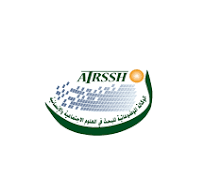 -وزارة التعليم العالي والبحث العلمي-وزارة اقتصاد المعرفة والمؤسسات الناشئة والمؤسسات المصغرة-الوكالة الوطنية لدعم وتنمية المقاولاتية (NESDA)سابقًا "ANSEJ"، وهي أحد الفاعلين الأساسيين في تمويل ومرافقة الشباب والمؤسسات المصغرة.
ا-الصندوق الوطني للتأمين على البطالة (CNAC)-الوكالة الجزائرية لترقية الاستثمار (AAPI)-البنوك والمؤسسات المالية-صندوق ضمان قروض الاستثمارات (FGAR)-المؤسسات الصغيرة والمتوسطة- وزارة التكوين المهني- وزارالمؤسسات الناشئة
ا5- مجالات التثمين الممكنةتثمين نتائج البحث يعني تحويل النتائج النظرية والعلمية إلى أدوات أو آليات عملية قابلة للتطبيق الميداني، من خلال شراكات، سياسات، أدوات تنفيذية أو مبادرات يمكن للجهات المختصة أن تتبناها لتحقيق أثر اجتماعي واقتصادي.
- إعداد دليل عملي حول بدائل التمويل الجديدة.
-إنشاء  البوابة الإلكترونية الجزائرية لدعم وتمويل  ومرافقة المؤسسات الصغيرة والمتوسطة، والمؤسسات المصغرة و المؤسسات الناشئة.
- تطوير نموذج محاكاة decision-support model لتقييم أثر التمويل على أداء المؤسسات الصغيرة والمتوسطة، المؤسسات المعضرة والمؤسسات الناشئة
- إنشاء حاضنة أفكار لدراسة سياسات الدعم الموجهة للمؤسسات الصغيرة والمتوسطة، المؤسسات المصغرة والمؤسسات الناشئة.
-إعداد دليل عملي موجه لأصحاب المؤسسات الصغيرة والمتوسطة، المؤسسات المصغرة والمؤسسات الناشئة، حول كيفية اختيار مصدر التمويل المناسب.
- تقديم خدمة الاستشارات المالية والمرافقة في مجال الاستخدام الأمثل للموارد المالية المتاحة للمؤسسات الصغيرة والمتوسطة، المؤسسات المصغرة والمؤسسات الناشئة.
- تحويل المشروع إلى برنامج بحث مستمر في شكل مخبرأو وحدة بحث متخصصة.
- إصدار منشورات دورية (كتب، مقالات علمية، تقارير وطنية) موجهة إلى الجمهور الأكاديمي والمهني.
- إدراج النتائج في برامج التكوين الجامعي في مجالات الاقتصاد، المالية، ريادة الأعمال.
- تنظيم مسابقات جامعية لأفضل حلول تمويل بديلة مستوحاة من نتائج المشروع.
الآليات المساعدة على التثمين
- التقدم بطلب تمويل إضافي من DGRSDT،  ATRSSH ANVREDET
- الترشح لبرامج التعاون الدولي (Horizon Europe، PRIMA...)
- اقتراح شراكات مع incubateurs وHubs اقتصادية لجعل نتائج المشروع جزء من بيئة ريادة الأعمال.
يمثل تثمين هذا المشروع أرضية علمية عملية لتطوير نظام تمويل ومرافقة أكثر فعالية للمؤسسات الصغيرة والمتوسطة، المؤسسات المصغرة والمؤسسات الناشئة، وتثمينه بالشكل المناسب سيساهم في تحقيق نمو اقتصادي مستدام، وتقوية النسيج المؤسساتي الوطني، وتعزيز ثقافة المقاولاتية لدى الشباب والمستثمرين الجد، بالشكل الصحيح. 
وهو الأمر الذي يتماشى وبرنامج رئيس الجمهورية، برنامج وزارة التعليم العالي والبحث العلمي والعديد من الوزارات الأخرى.
ا-شكرا جزيلا على حسن المتابعةوالسلام عليكم